UnitX, Module8
How many pink balls?
1 2 3 4 5 6 7 8 9 10
Look and read.
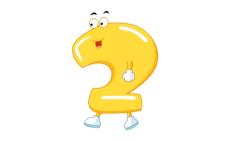 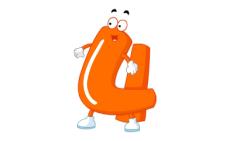 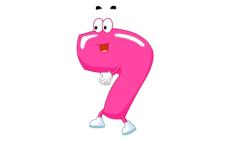 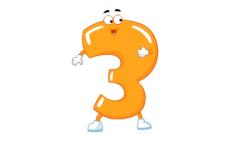 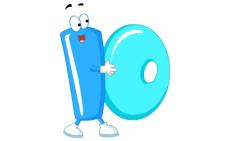 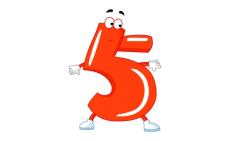 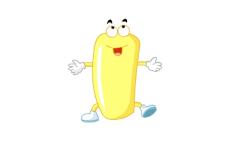 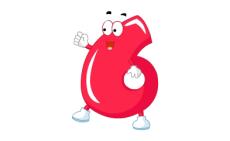 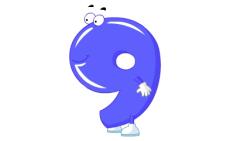 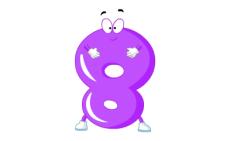 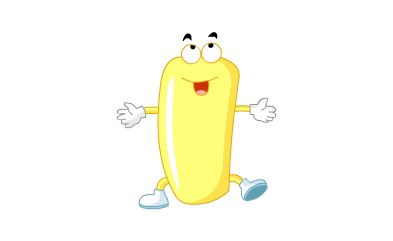 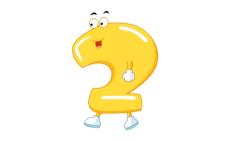 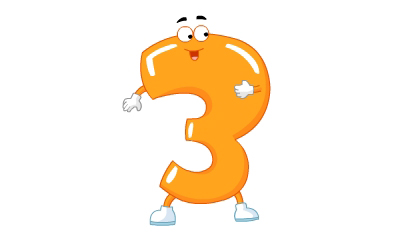 one
two
three
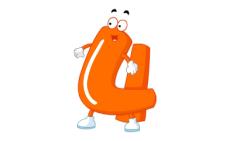 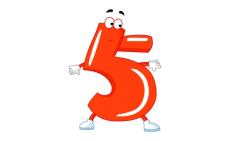 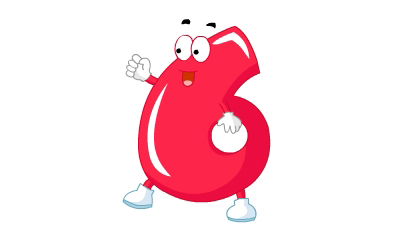 six
four
five
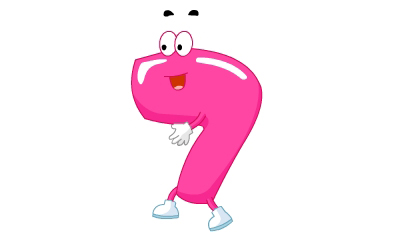 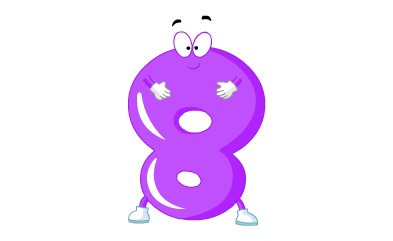 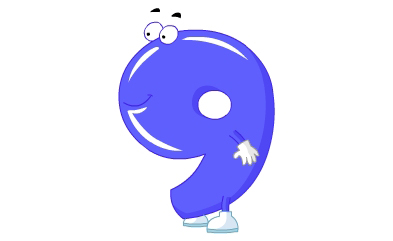 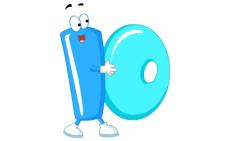 eight
seven
nine
ten
1 cat
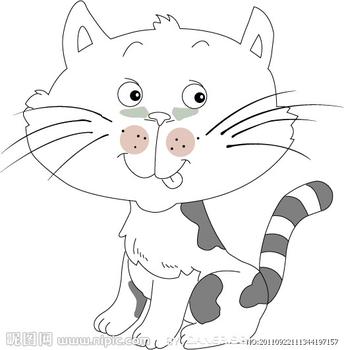 2 cats
3 cats
4 cats
5 cats
blue
red
green
black
white
yellow
cat
brown
orange
pink
purple
br
ow
n
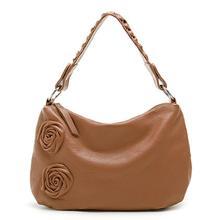 It’s brown.
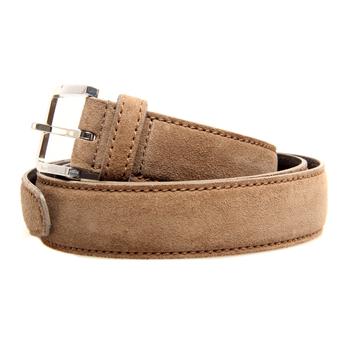 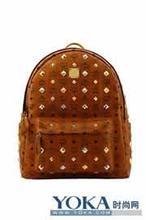 orange
It’s orange.
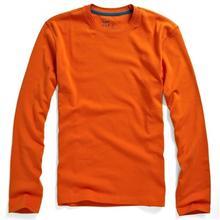 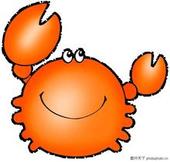 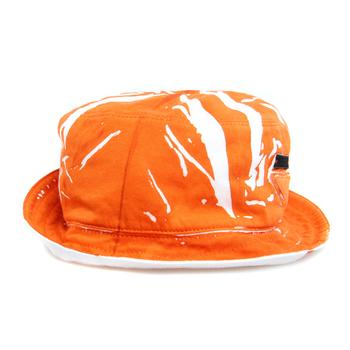 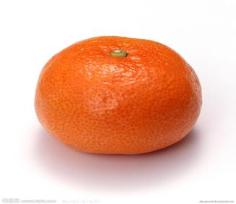 pink
It’s pink.
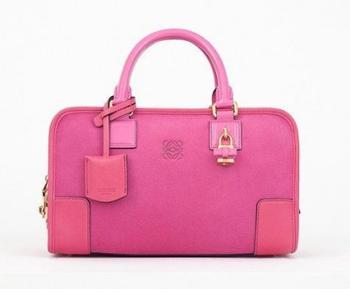 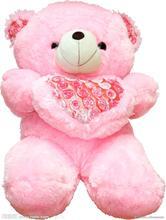 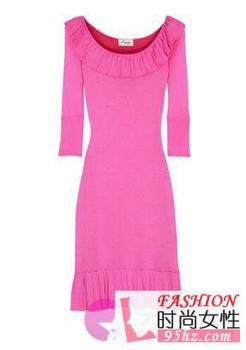 purple
It’s purple.
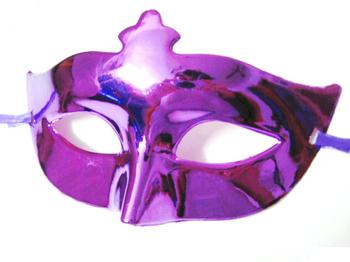 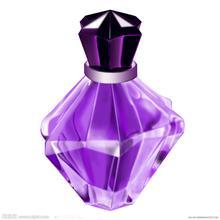 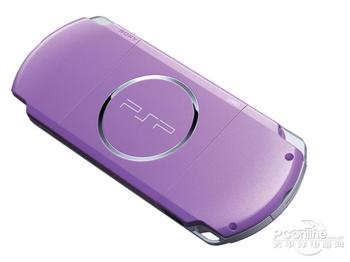 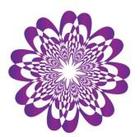 How many orange cats?
How many cats?
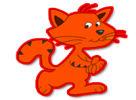 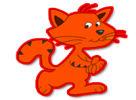 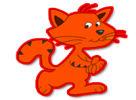 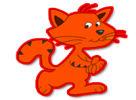 How many green cats?
How many cats?
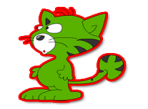 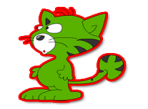 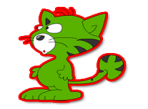 How many white cats?
How many cats?
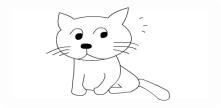 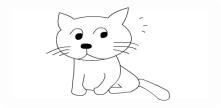 How many orange cats?
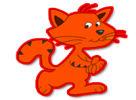 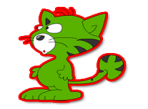 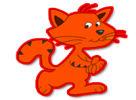 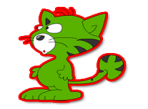 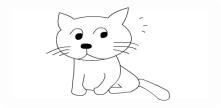 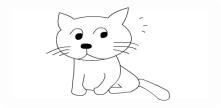 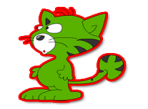 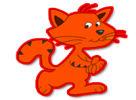 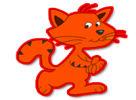 How many yellow dogs?
Three yellow dogs.
How many blue dogs?
Five blue dogs.
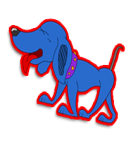 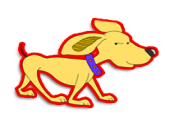 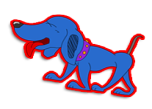 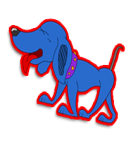 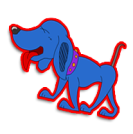 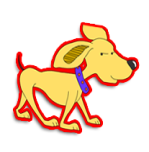 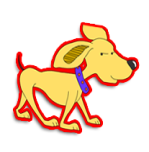 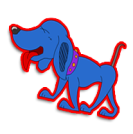 Five green birds.
How many green birds?
How many red birds?
Six red birds.
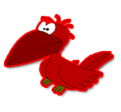 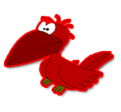 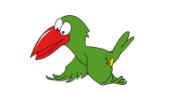 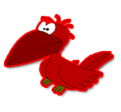 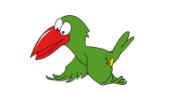 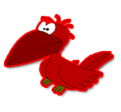 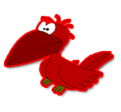 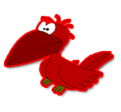 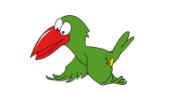 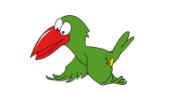 ball
It’s a ball.
It’s a brown ball.
Let’s chant
How many brown, brown balls? 
Three, three, three.
How many pink, pink balls? 
Five, five, five.
How many orange, orange balls?
Seven, seven, seven.
Look and colour.
Two red balls
Five green balls
Eight yellow balls
Six blue balls
Four black balls
Look and colour.
Two red balls
Five green balls
Eight yellow balls
Six blue balls
Four black balls
Look and colour.
Two red balls
Five green balls
Eight yellow balls
Six blue balls
Four black balls
Wow, so many balls.
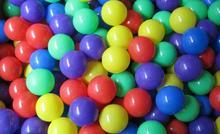 Wow, so many 
        blue balls.
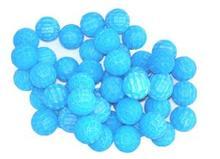 Thank you!